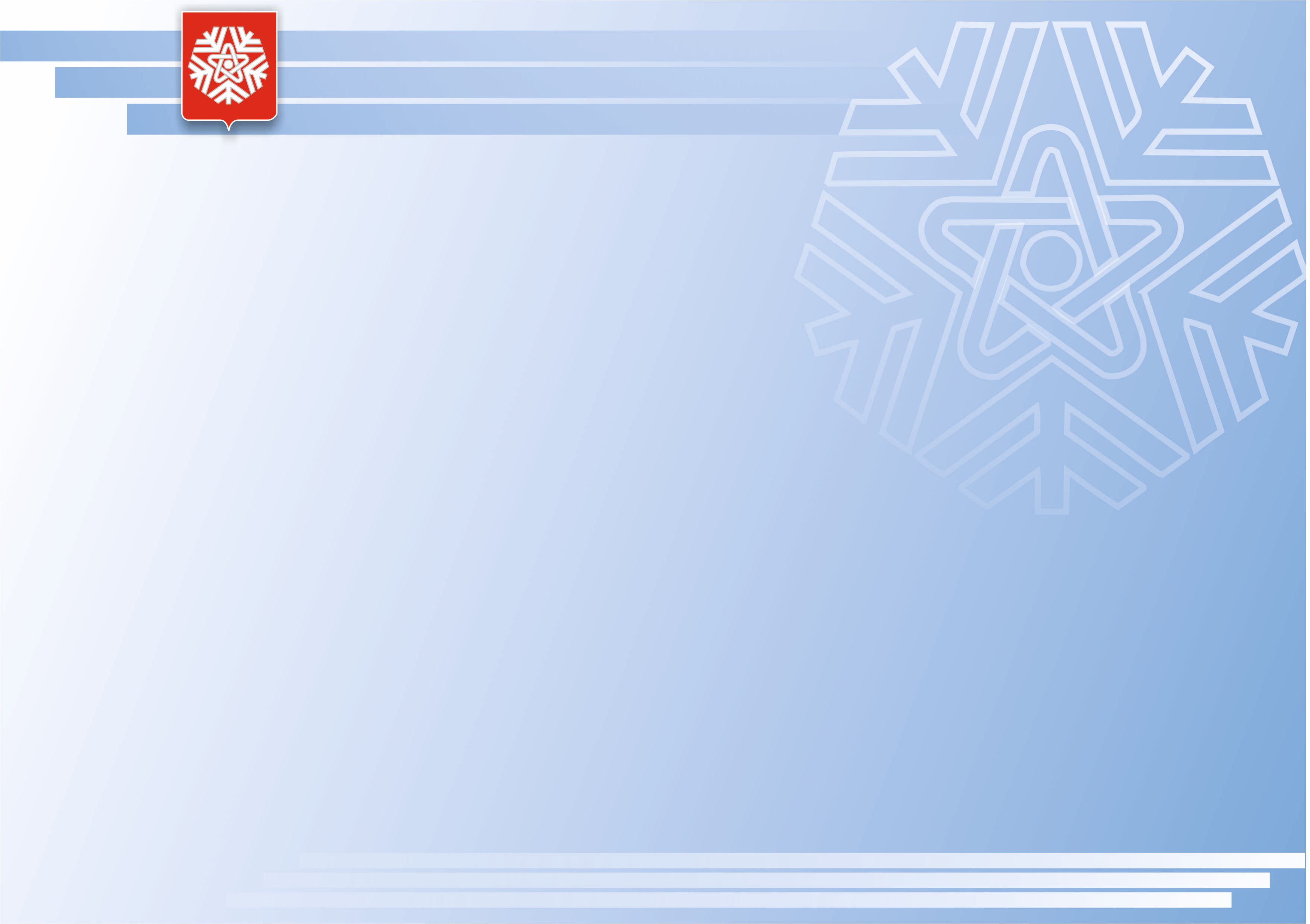 Название практики
Создание цифровой платформы вовлечения граждан в решение вопросов городского развития, "Активный горожанин", предусмотренной базовыми и дополнительными требованиями к умным городам согласно стандарту "Умный город"
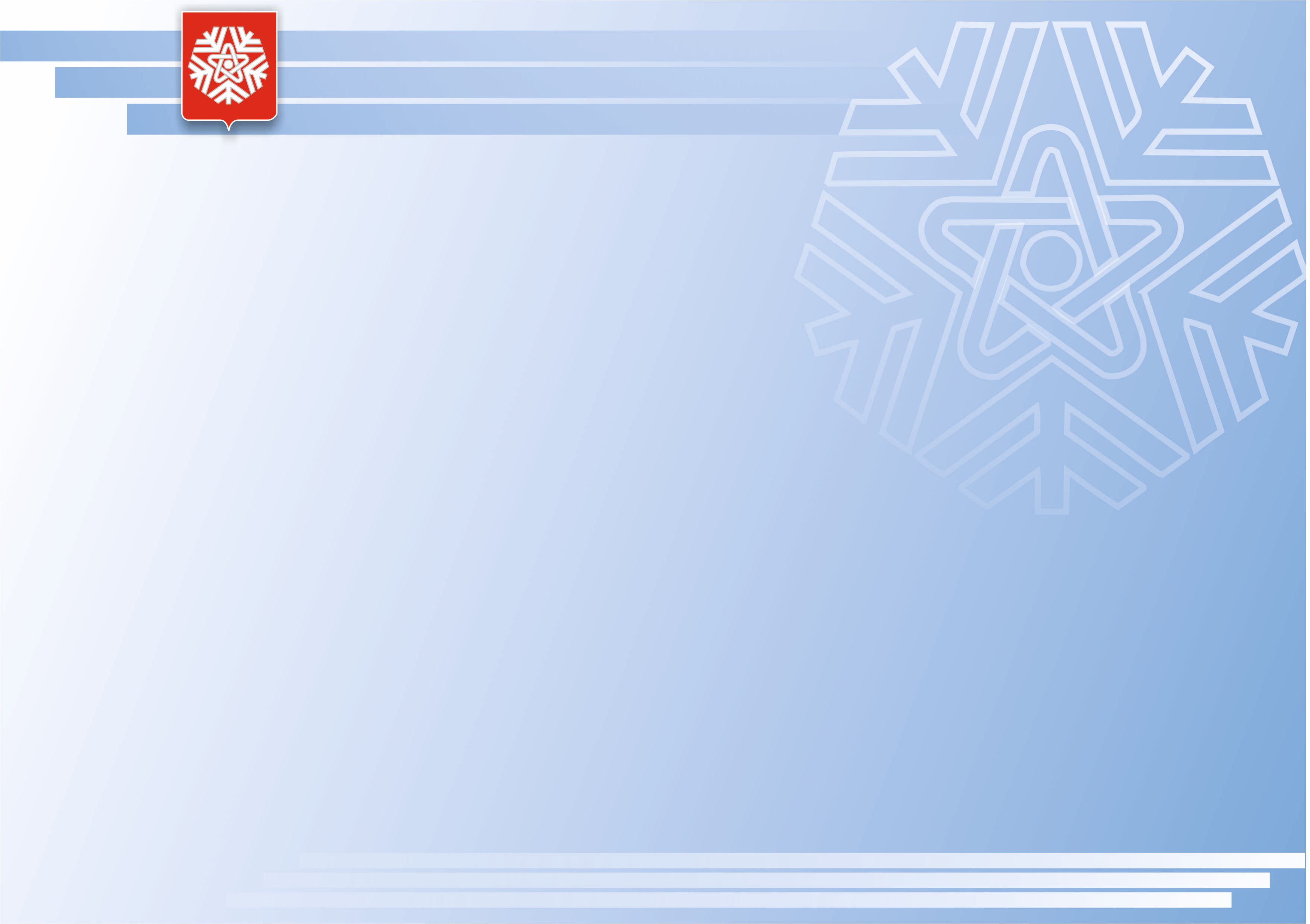 Территория реализации практики
СНЕЖИНСКИЙ ГОРОДСКОЙ ОКРУГ
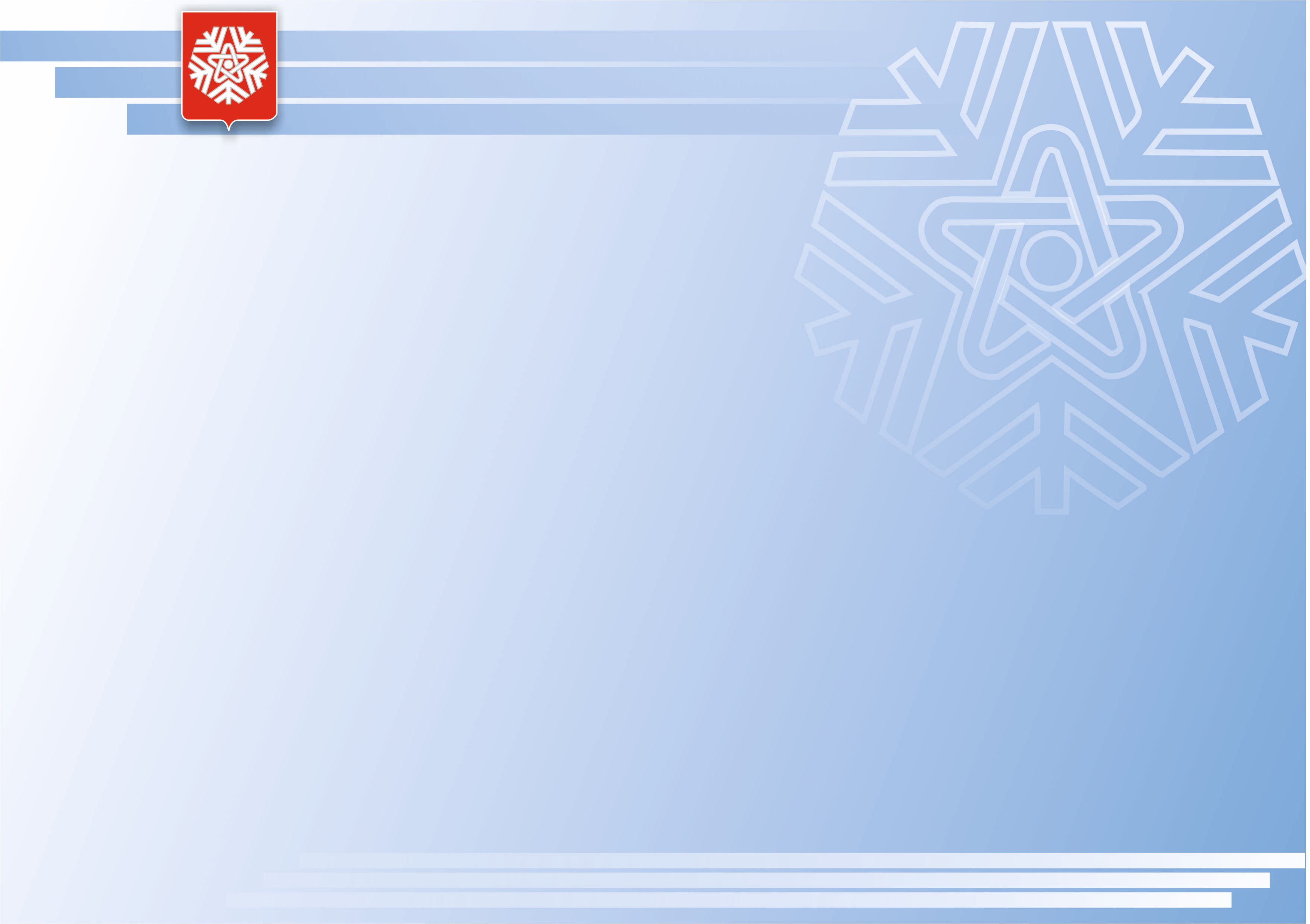 Краткая суть практики
Цифровая платформа для эффективного взаимодействия органов власти с гражданами для решения проблем (в сфере ЖКХ, комфортной городской среды, транспорта, безопасности, экологии, здравоохранения, образования, торговли), а также вовлечения граждан в решение вопросов городского развития
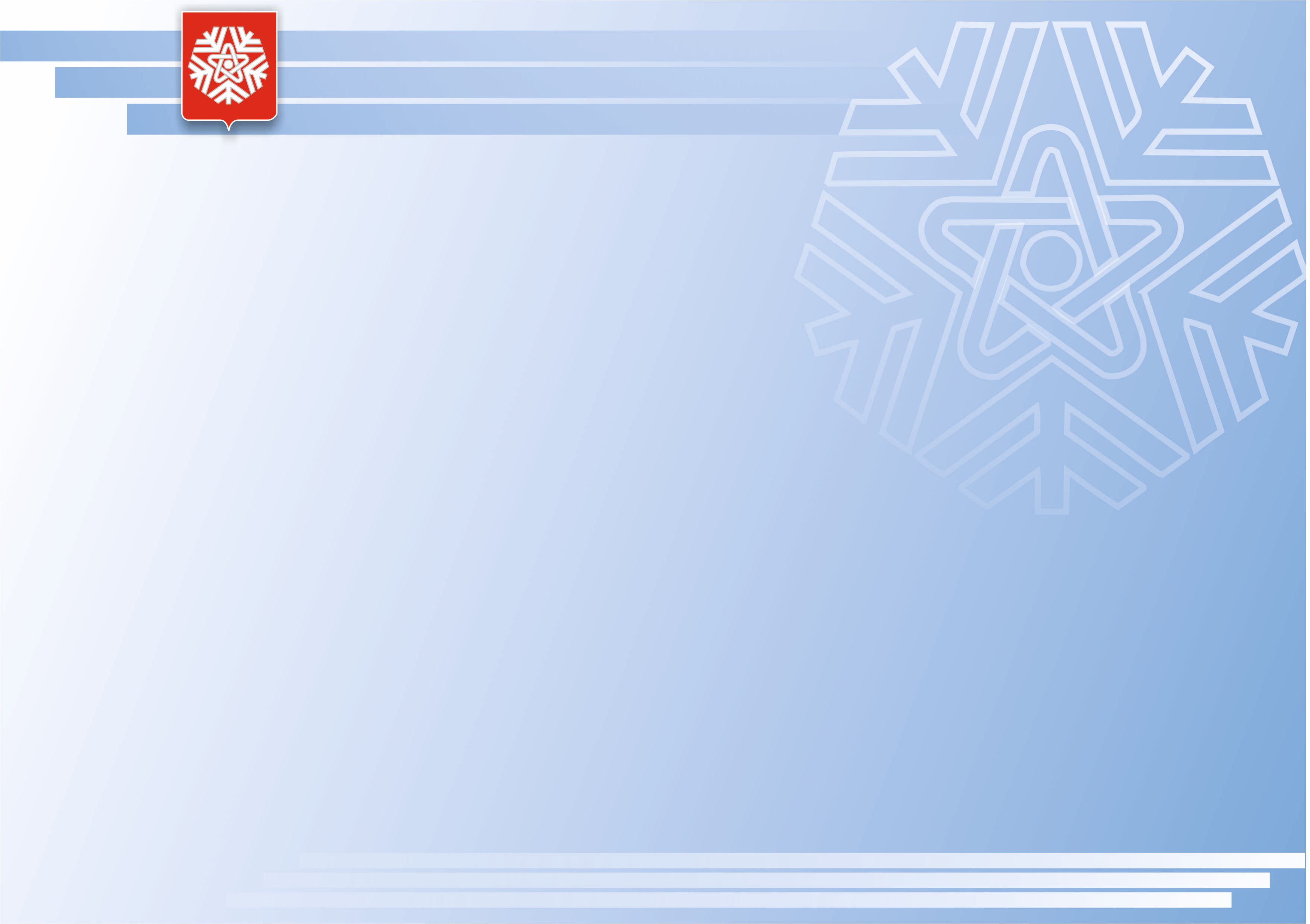 Цель практики
Создание инновационного города, где будет внедряться комплекс технических решений и организационных мероприятий, направленных на создание устойчивых, благоприятных условий проживания и пребывания граждан, достижение максимально возможного в настоящее время качества управления ресурсами и предоставления услуг, развитие деловой активности нынешнего и будущих поколений.
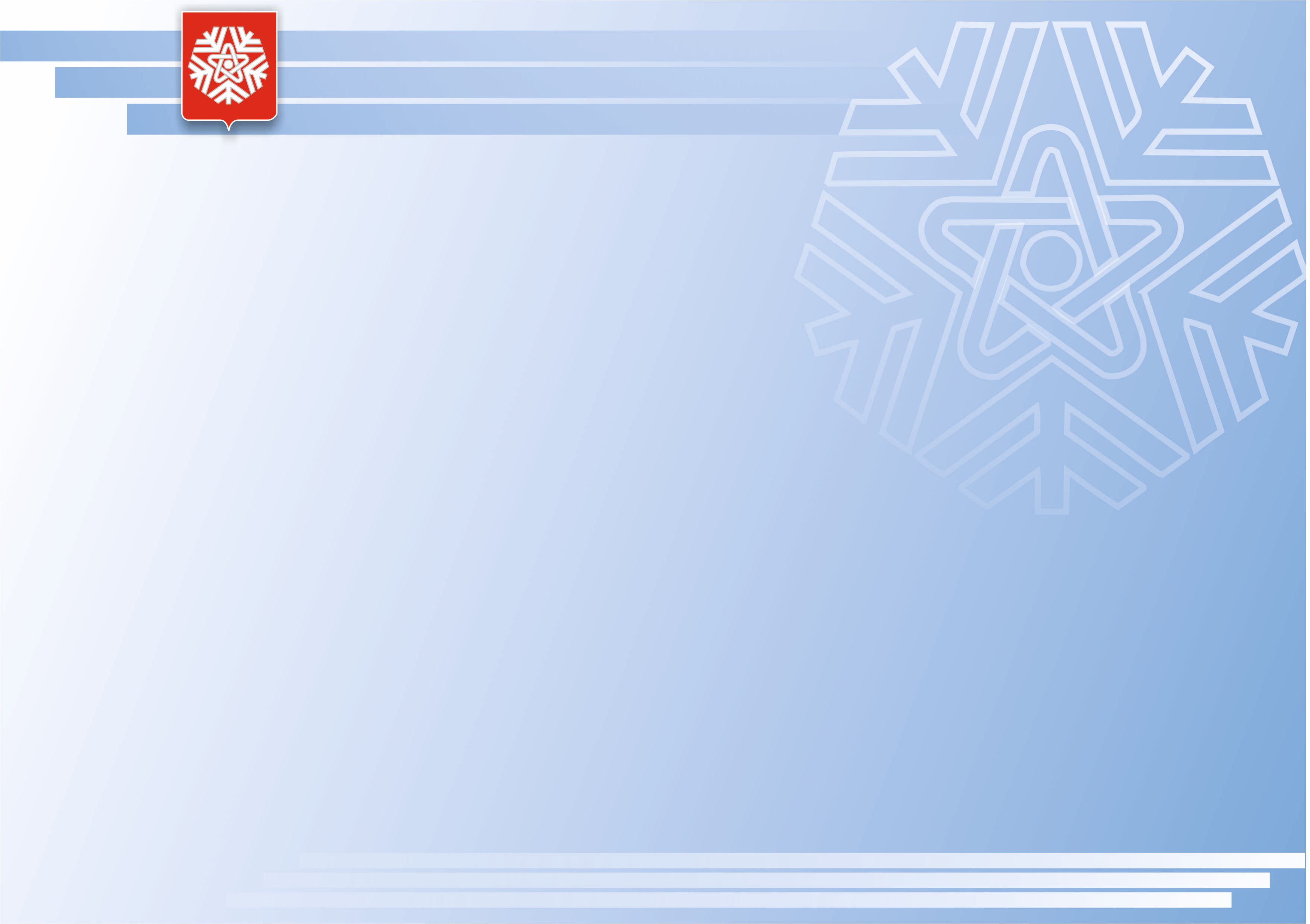 Задачи практики
Создание цифровой городской среды с обратной связью, в которой обеспечивался бы максимально полный, оперативный и достоверный сбор информации обо всех факторах, так или иначе влияющих на жизнь горожан;
Эффективное взаимодействие органов власти с горожанами для решения проблем в сфере ЖКХ, комфортной городской среды, транспорта, безопасности, экологии, здравоохранения, образования, торговли;
 Вовлечение горожан в решение вопросов городского развития;
Обеспечение оперативной реакции на запросы горожан;
Формирование более эффективной работы городских служб и эффективной системы управления городским хозяйством; 
Размещение информации, касающейся ремонтных работ, испытаний и прочих событий, влияющих на работу городской инфраструктуры и необходимой для синхронизации деятельности муниципальных служб;
Создание безопасных и комфортных условий для жизни горожан;
Повышение скорости и качества предоставления муниципальных услуг;
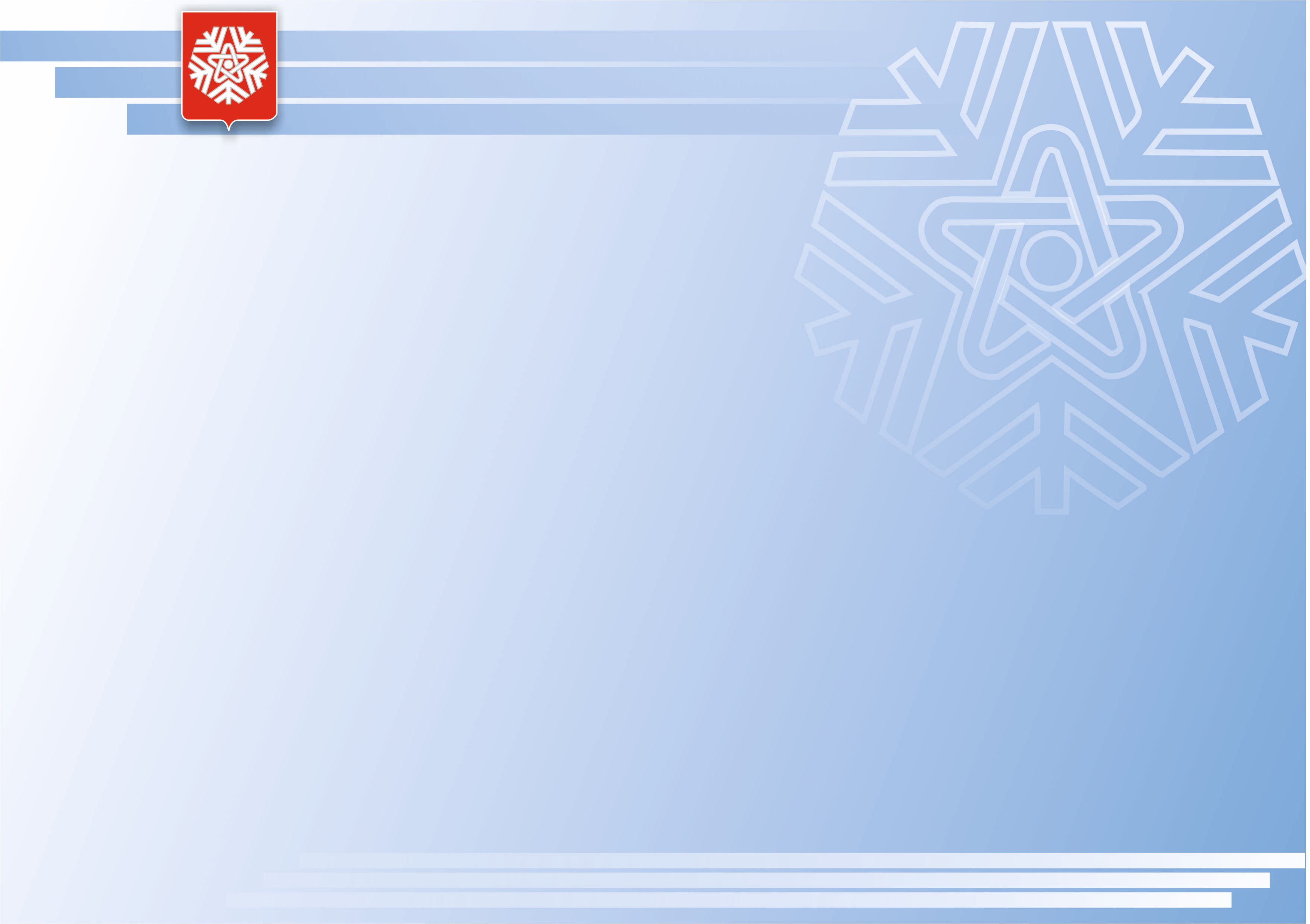 Достигнутые результаты
1. Количество модулей, внедренных на платформе «Активный горожанин» стандарта «Умный город» - 15 ед.
2. Доля обращений граждан, зарегистрированных с использованием информационной системы «Активный горожанин», от общего числа поступивших обращений граждан, в том числе на бумажном носителе, через интернет-приемную – 12,9% (плановое – 10%)
3. Доля обращений, взятых в работу от общего числа поступивших обращений – 92,9%
4. Доля обращений, проработанных с администрацией города с момента запуска платформы от общего числа поступивших обращений – 83,3%
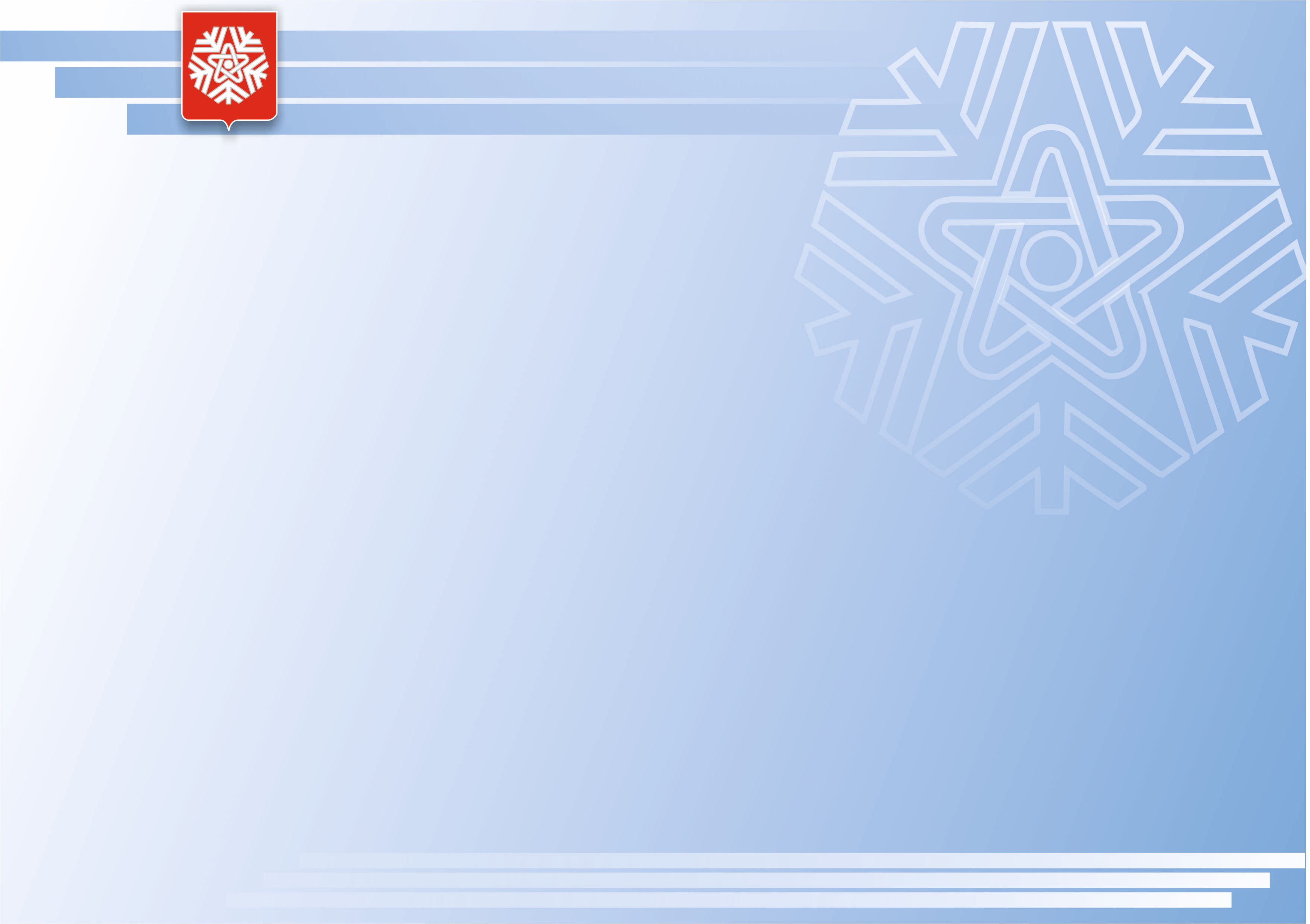 Информация о лидере и команде практики
Модуль для служебного использования
Модуль предоставляет актуальную информацию по месторасположению точек оповещения о чрезвычайных ситуациях и зоне охвата этих точек. Все точки оповещения и их зоны охвата представлены на карте в графическом виде. Детальная информация об установленном в точках оповещения оборудовании и его технических характеристиках доступна в табличном виде.
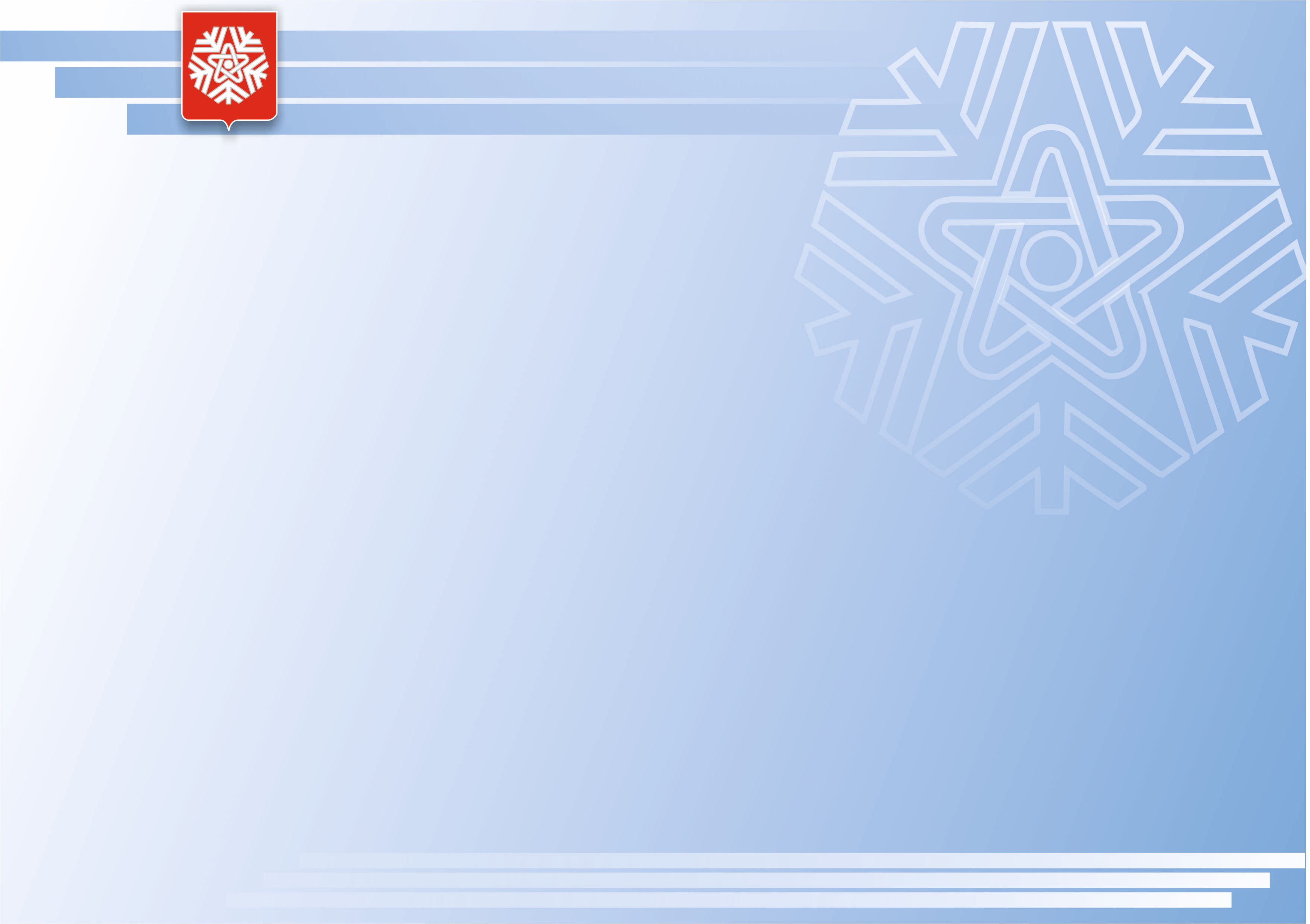 Информация о перспективах развития практики
Приобретение комплекса дополнительных цифровых сервисов, интегрированных в единую цифровую платформу вовлечения граждан в решение вопросов городского развития "Активный горожанин», предусмотренной базовыми и дополнительными требованиями к умным городам согласно стандарту "Умный город« (представлены в презентации «Предложения по развитию»